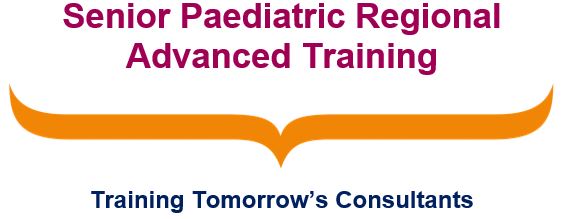 Chronic disease and TransitionSheffield Children’s Hospital, Clinical Skills and Education CentreWednesday 17th July 0930-1630
Lisa Rolley and Charlotte Merriman
OT and Psychologist for Chronic Fatigue service
Chronic Fatigue Syndrome
Dr Lisa Dunkley and Sarah Hawnt
Consultant Rheumatologist and Diabetes SN
Transition and associated challenges
Dr John Goddard, Barbara Goodchild, Jane Robinson, Paul Manning
Chronic Pain Team
Chronic pain workshop
Covers Progress Curriculum domains
2. Communication  4. Patient management  5. Health promotion  6. Leadership and Team working
Register via Eventbrite via HEE              Y&H spratcommittee@gmail.com                                        #SPRATYH